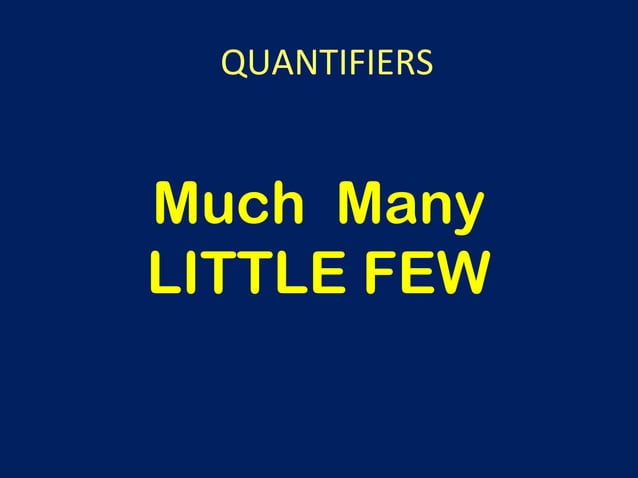 Assistant lecturer 
Ahmed Jalil
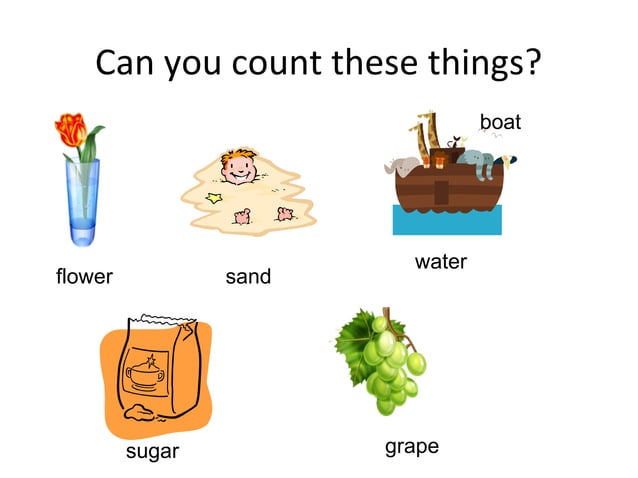 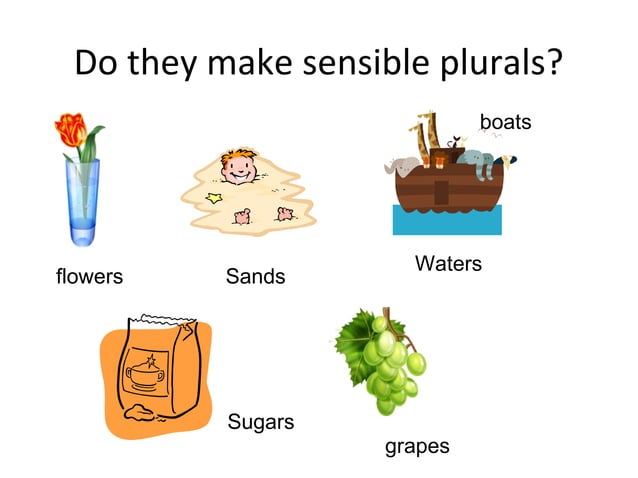 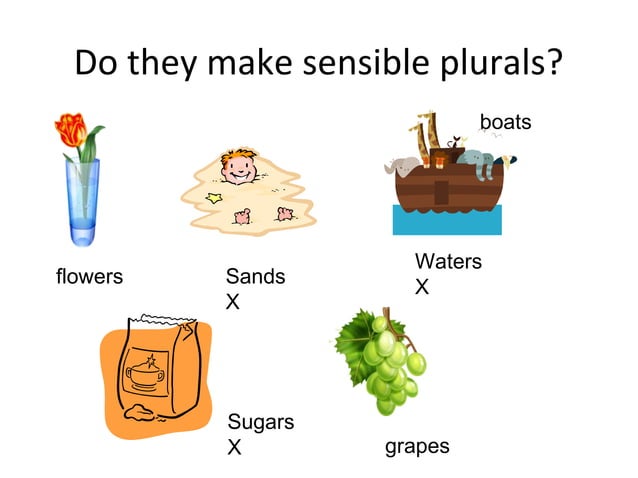 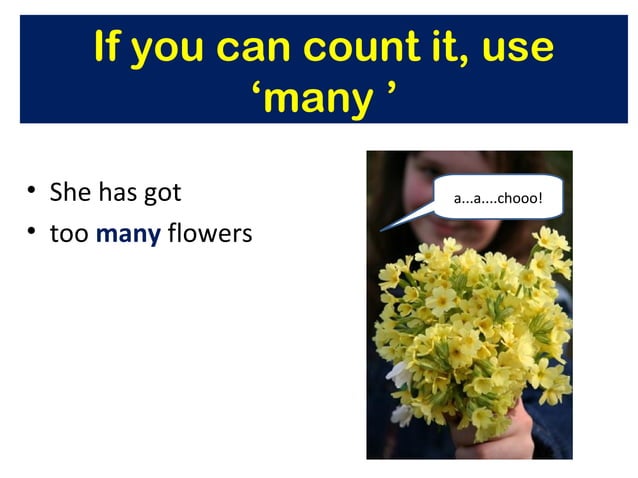 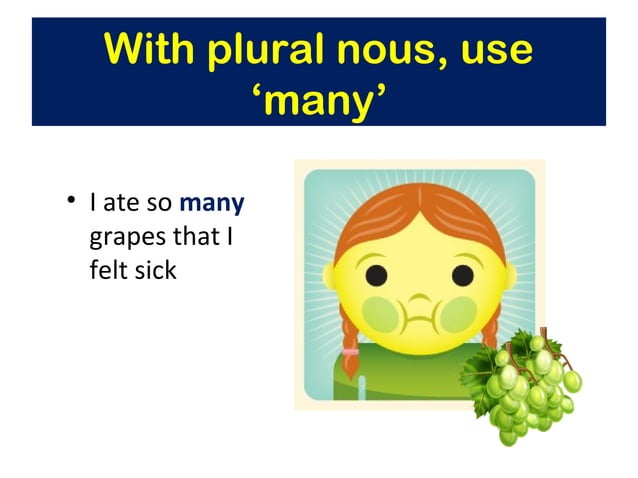 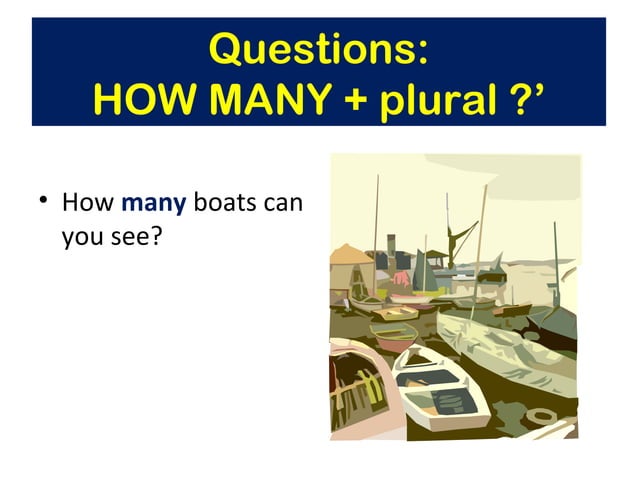 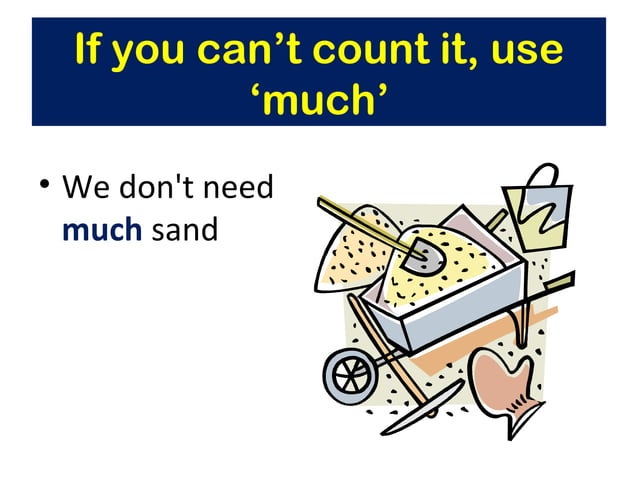 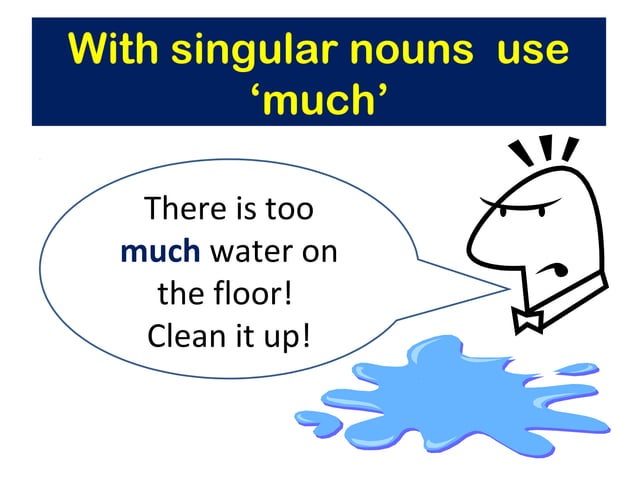 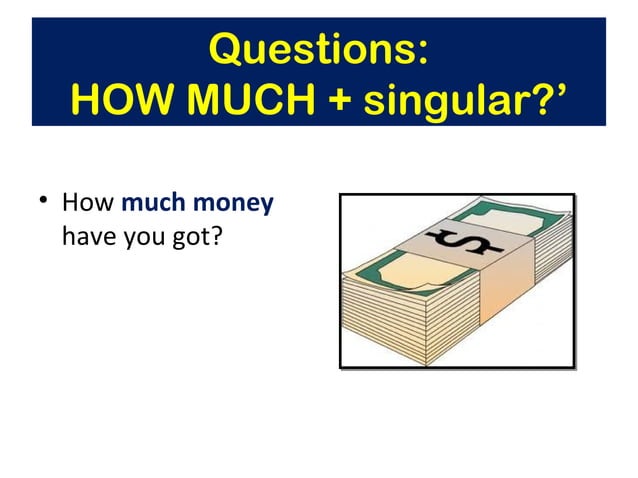 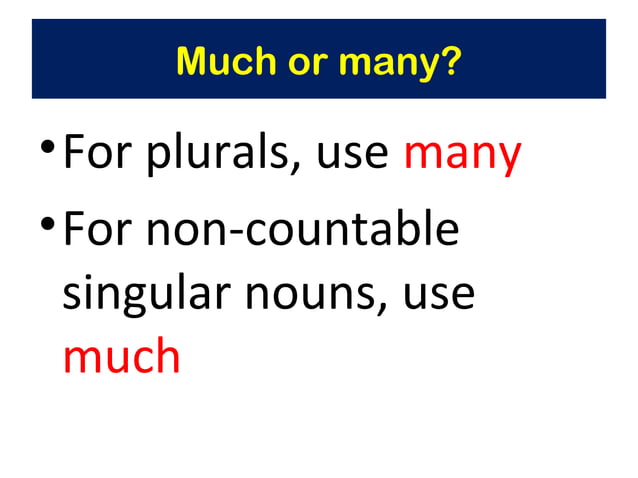 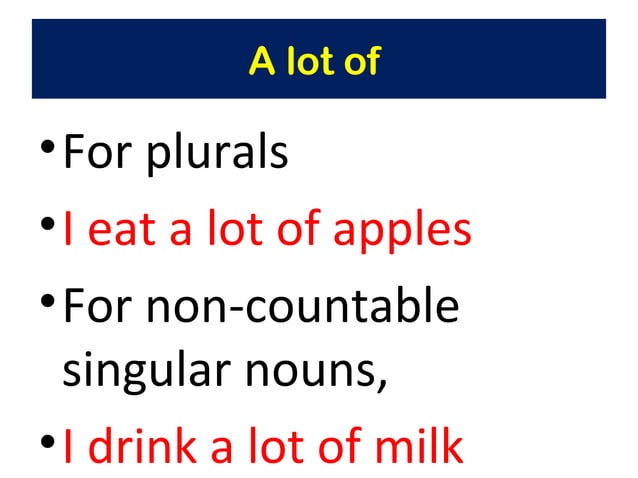 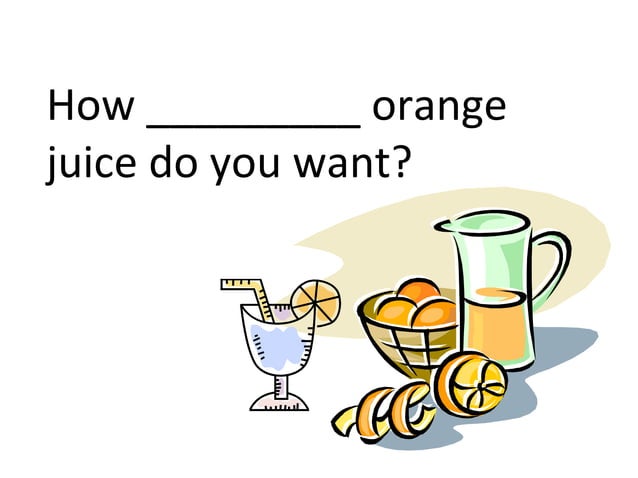 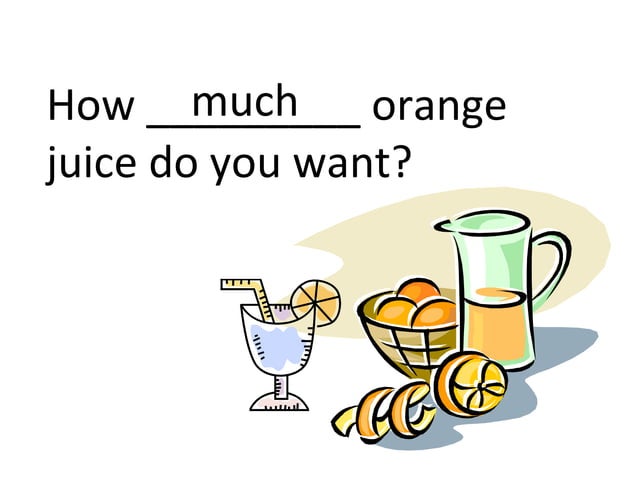 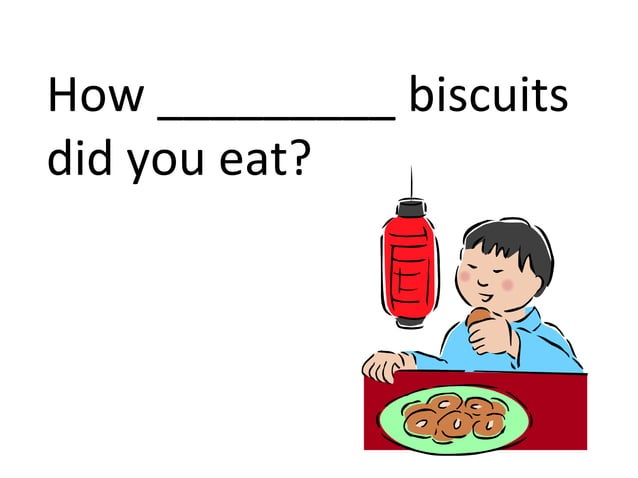 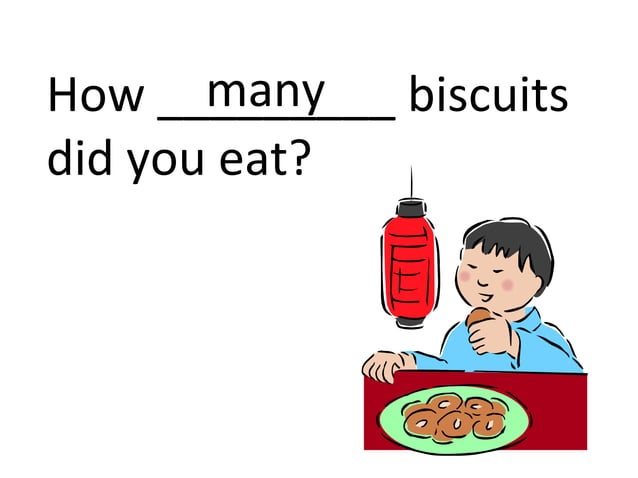 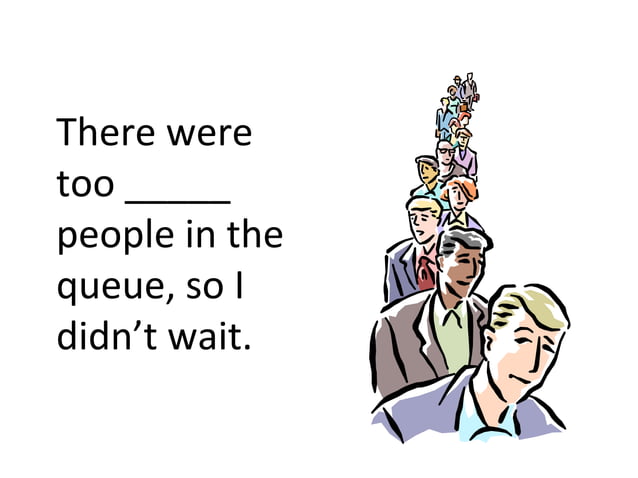 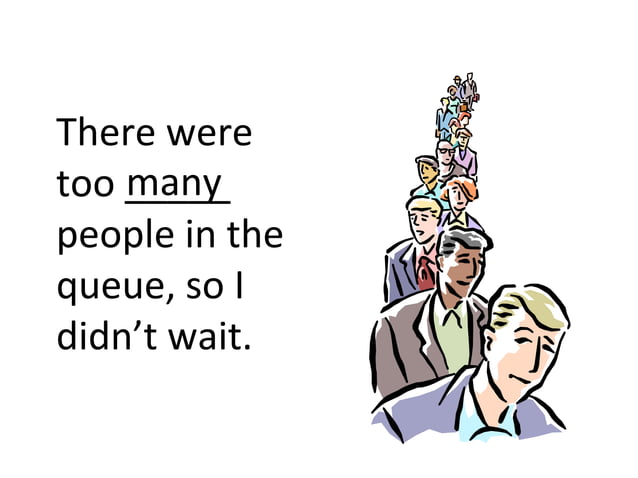 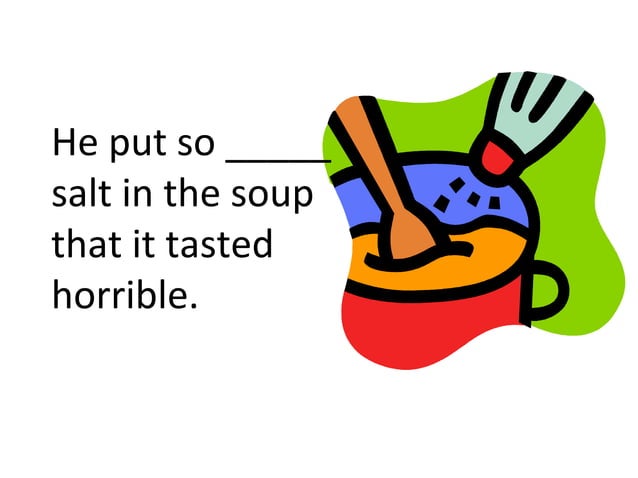 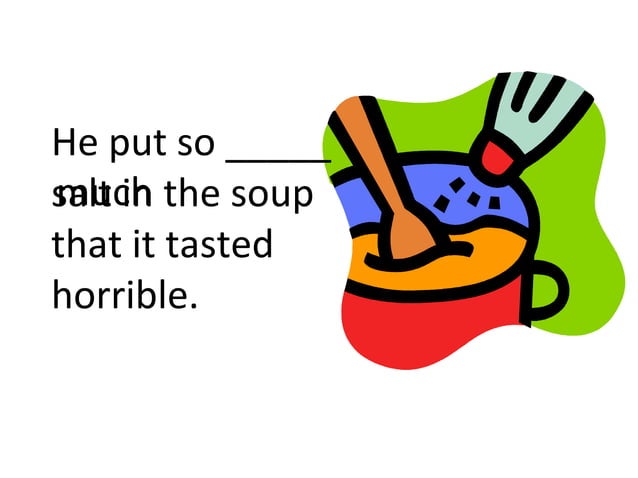 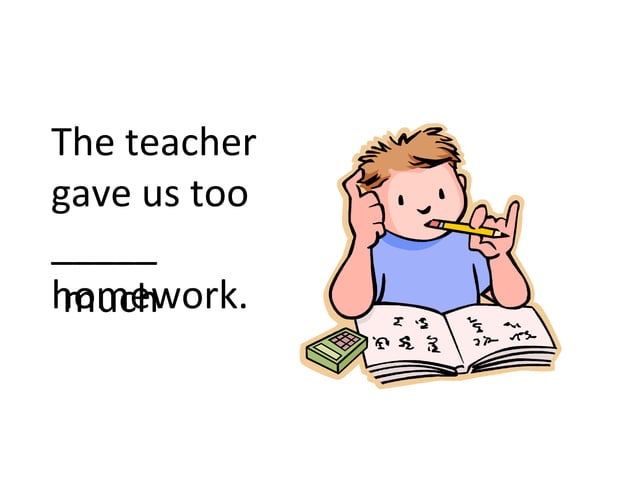 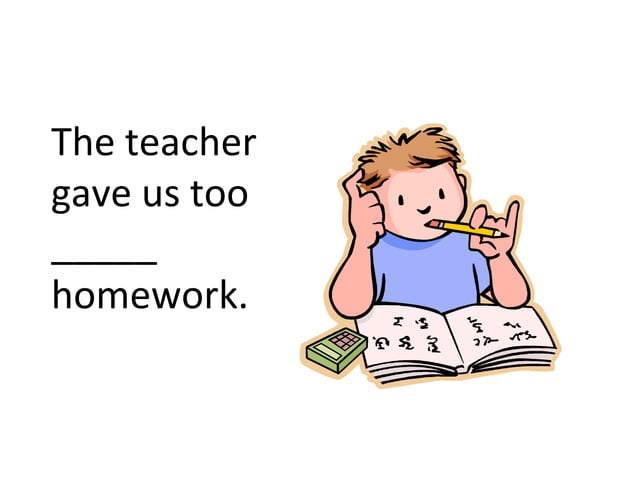 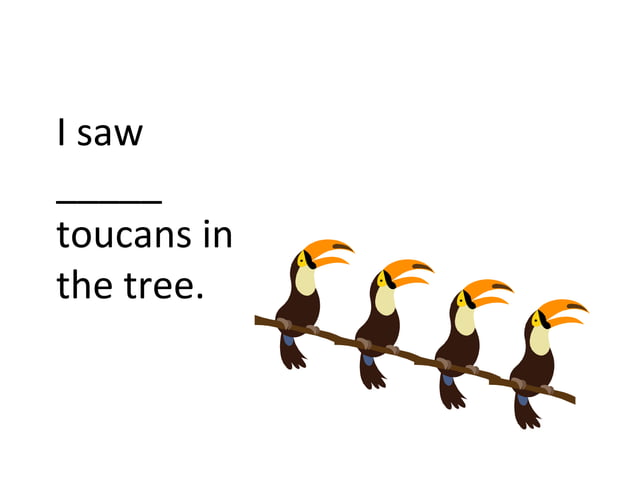 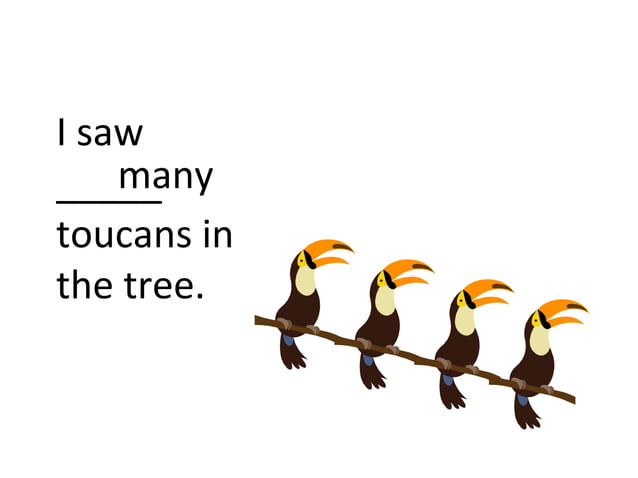 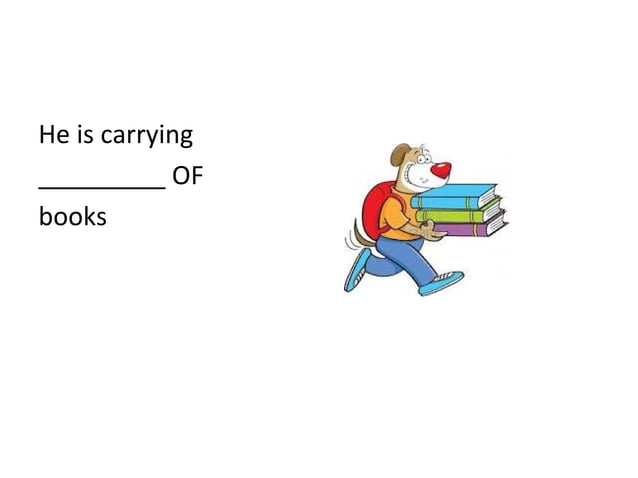 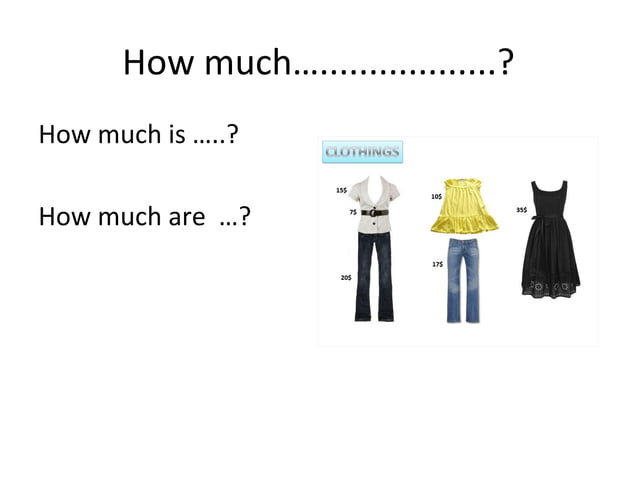 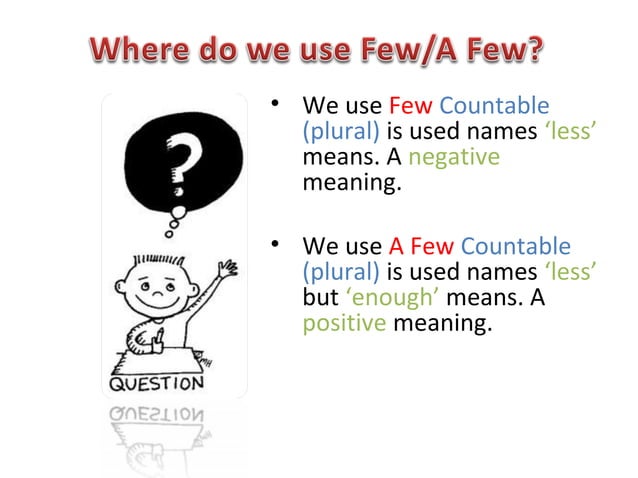 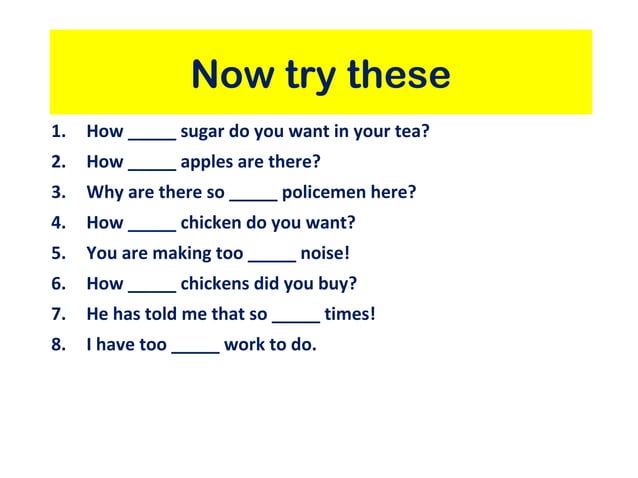 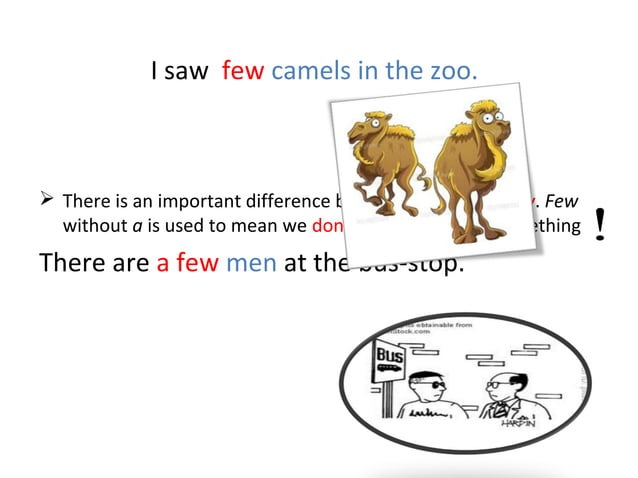 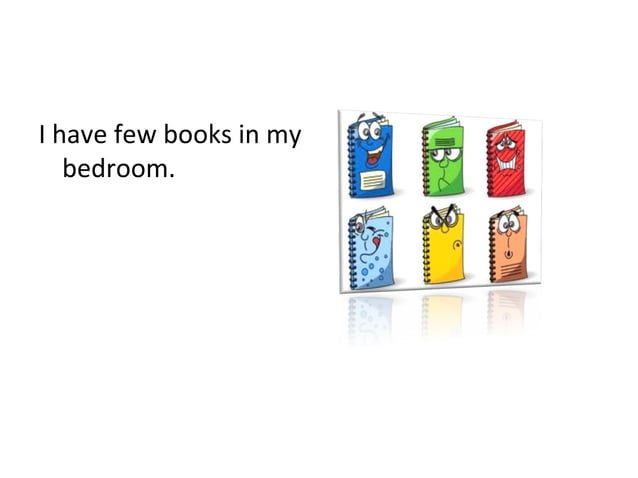 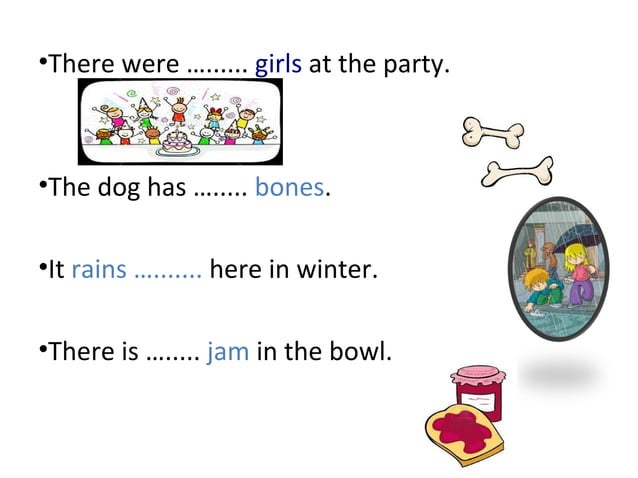 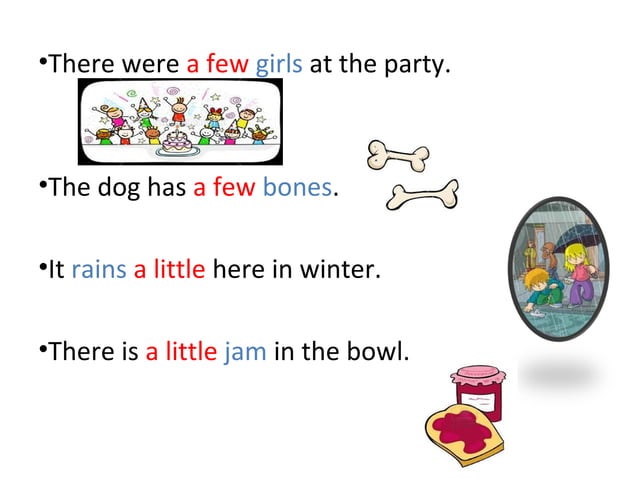 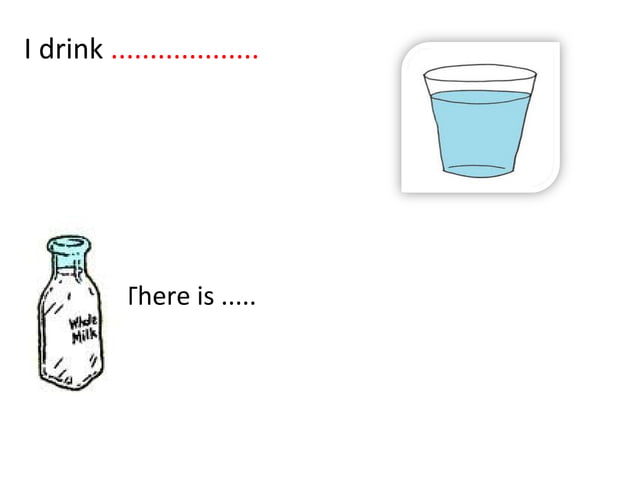 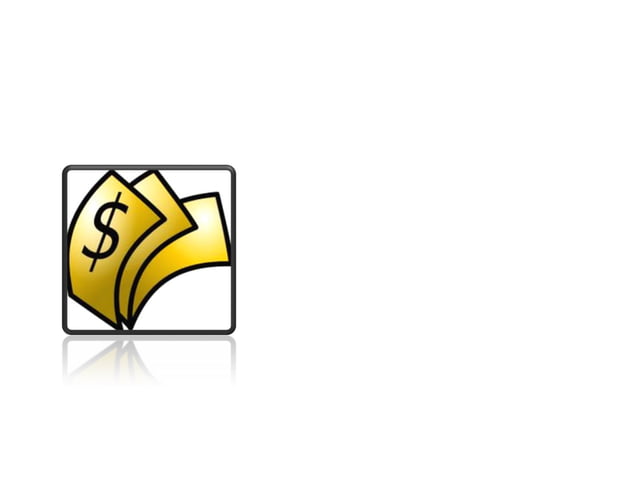 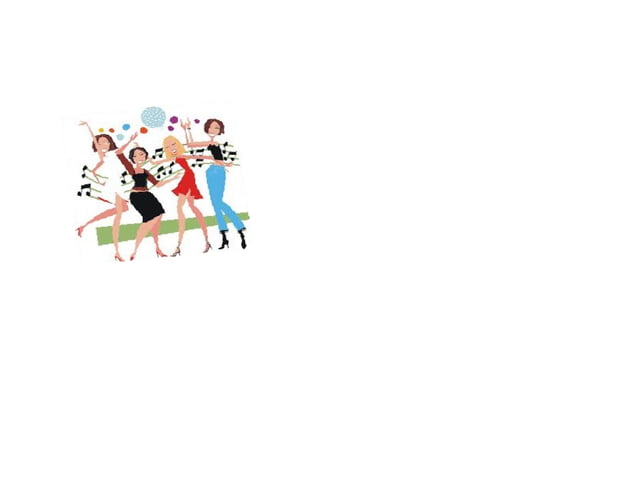 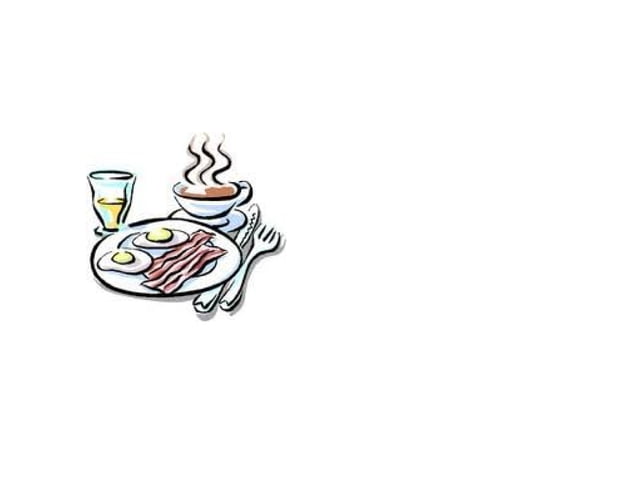 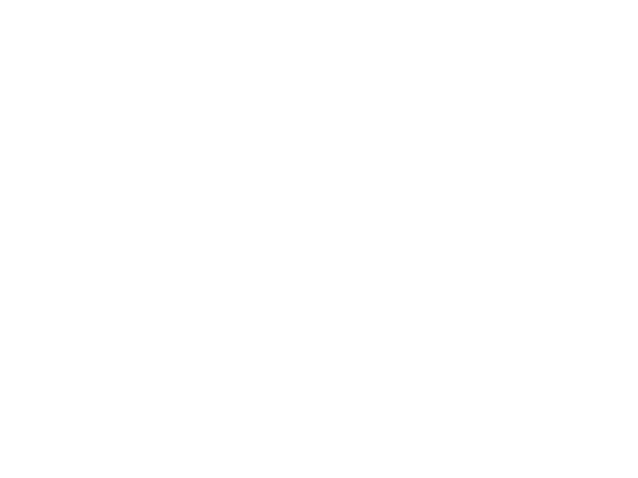